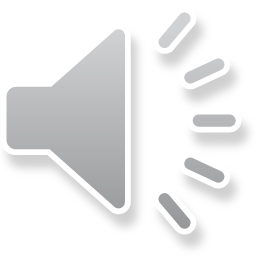 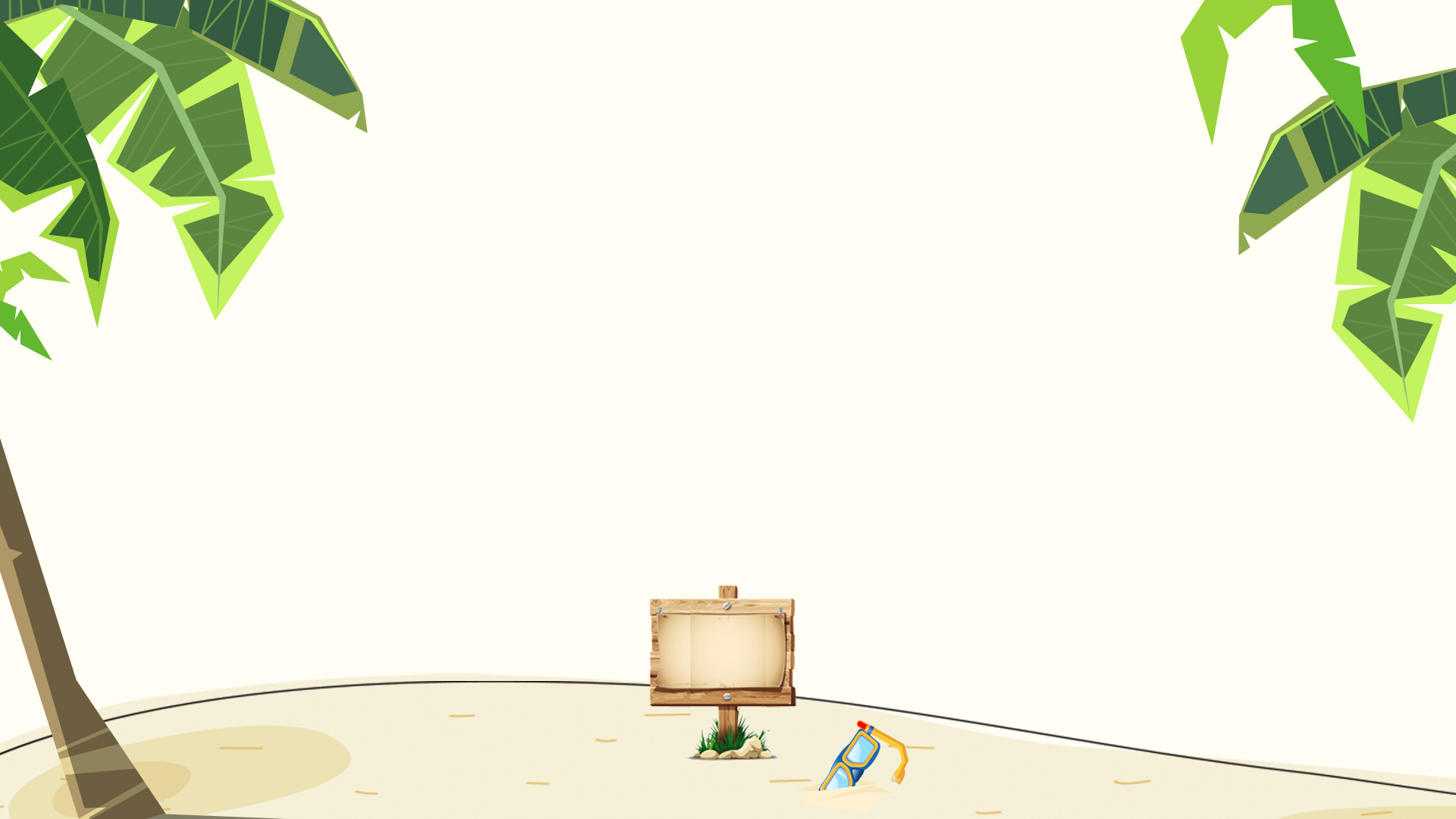 TOÁN
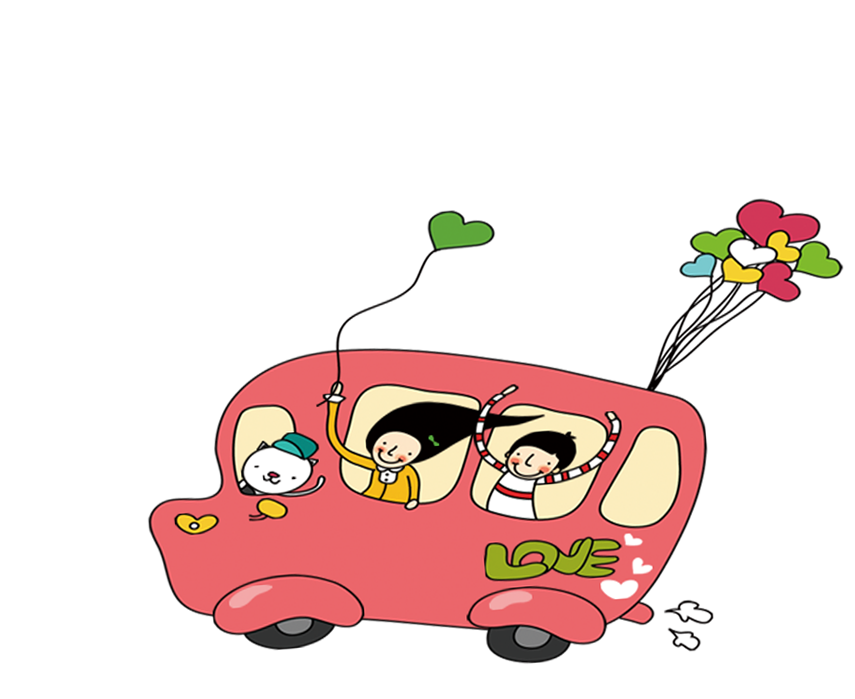 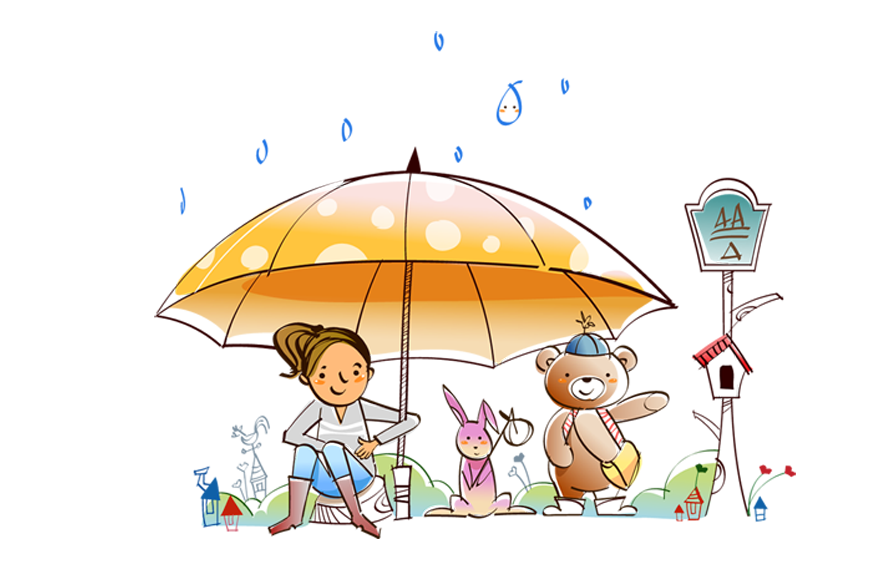 LỚP 4
Thứ ba, ngày 13 tháng 12 năm 2021
Toán
Nhân với số có ba chữ số (tiếp theo)
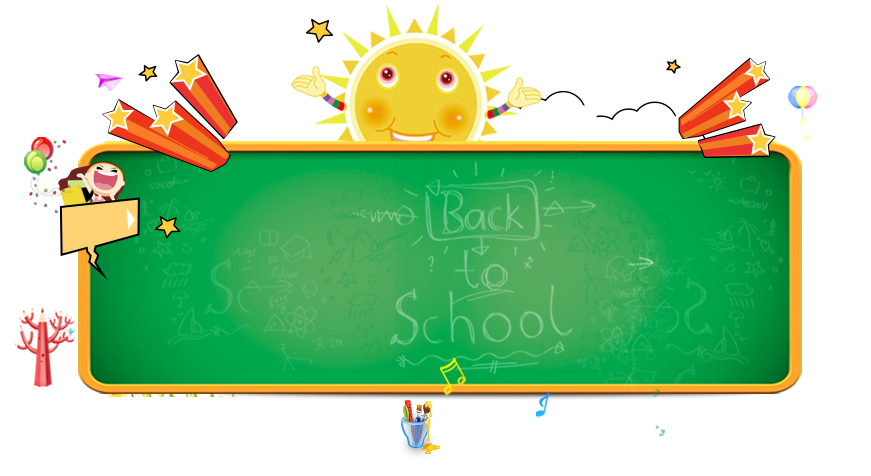 Khám phá
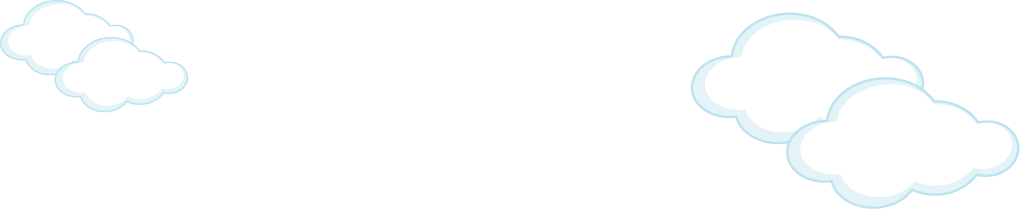 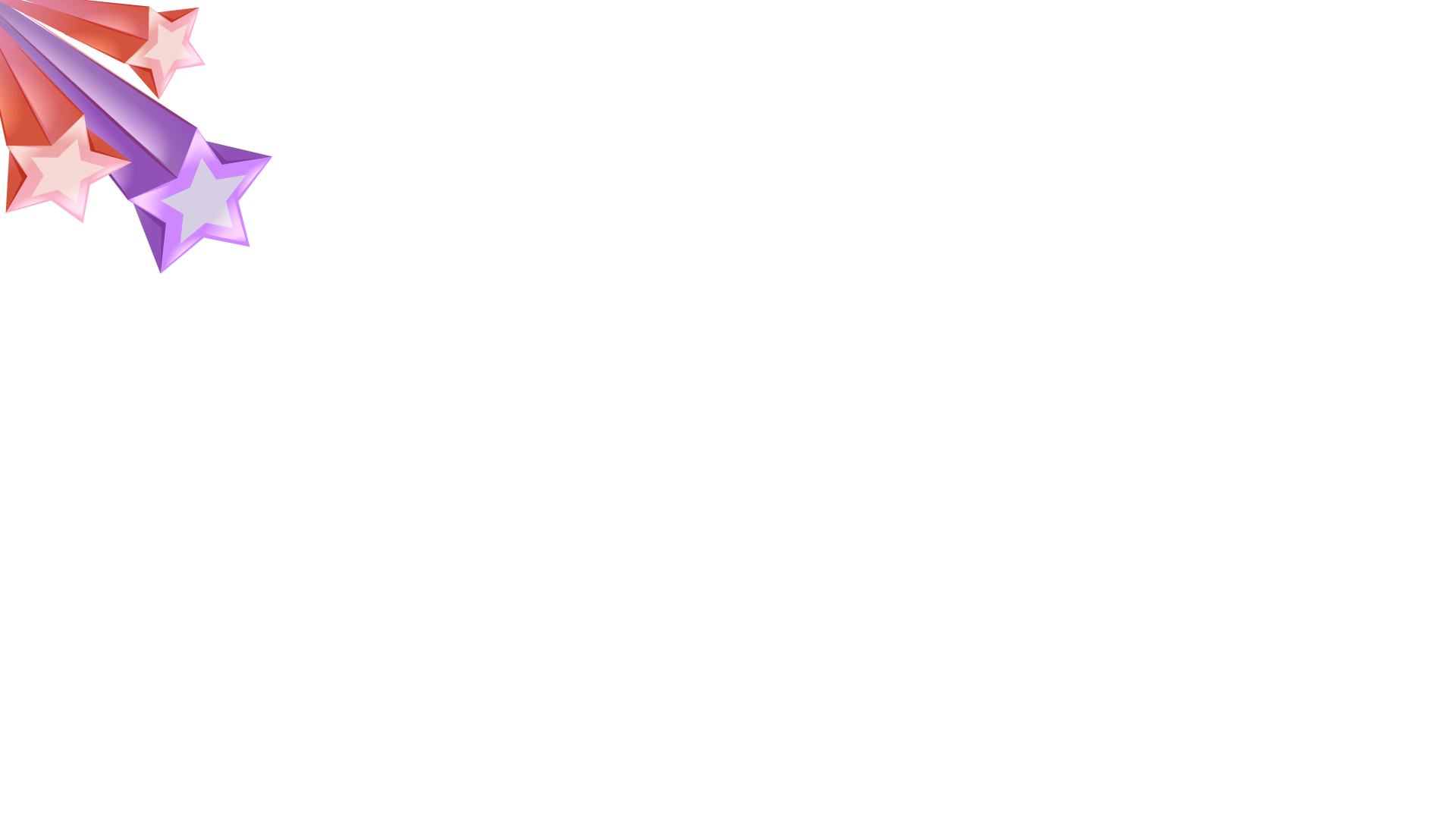 258
x
203
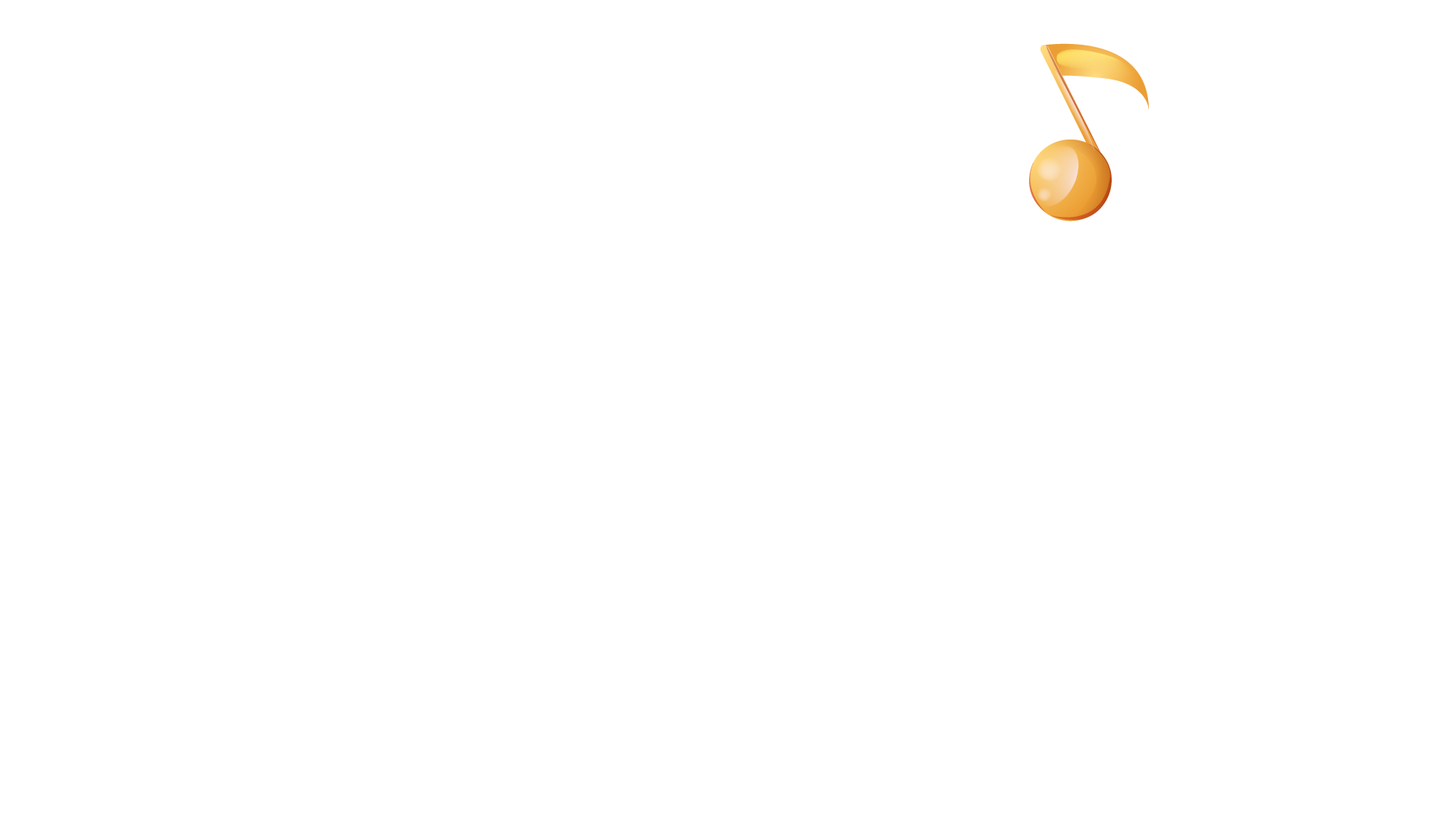 258 x 203 = ?
a) Thực hiện phép nhân, ta được:
b) Tích riêng thứ  hai  gồm toàn chữ số 0.
7
7
4
0
0
0
0
0
0
5
1
6
5
2
3
7
4
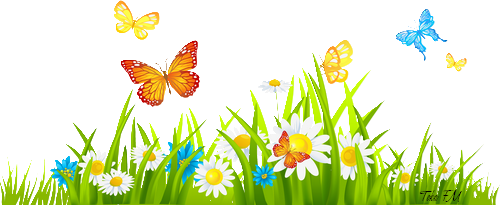 Em có nhận xét gì  về  tích riêng thứ hai của phép nhân 258 x 203?
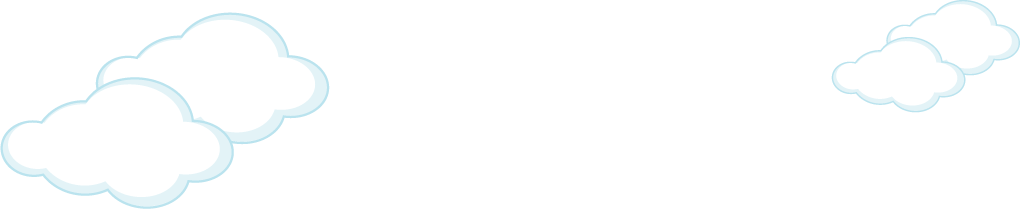 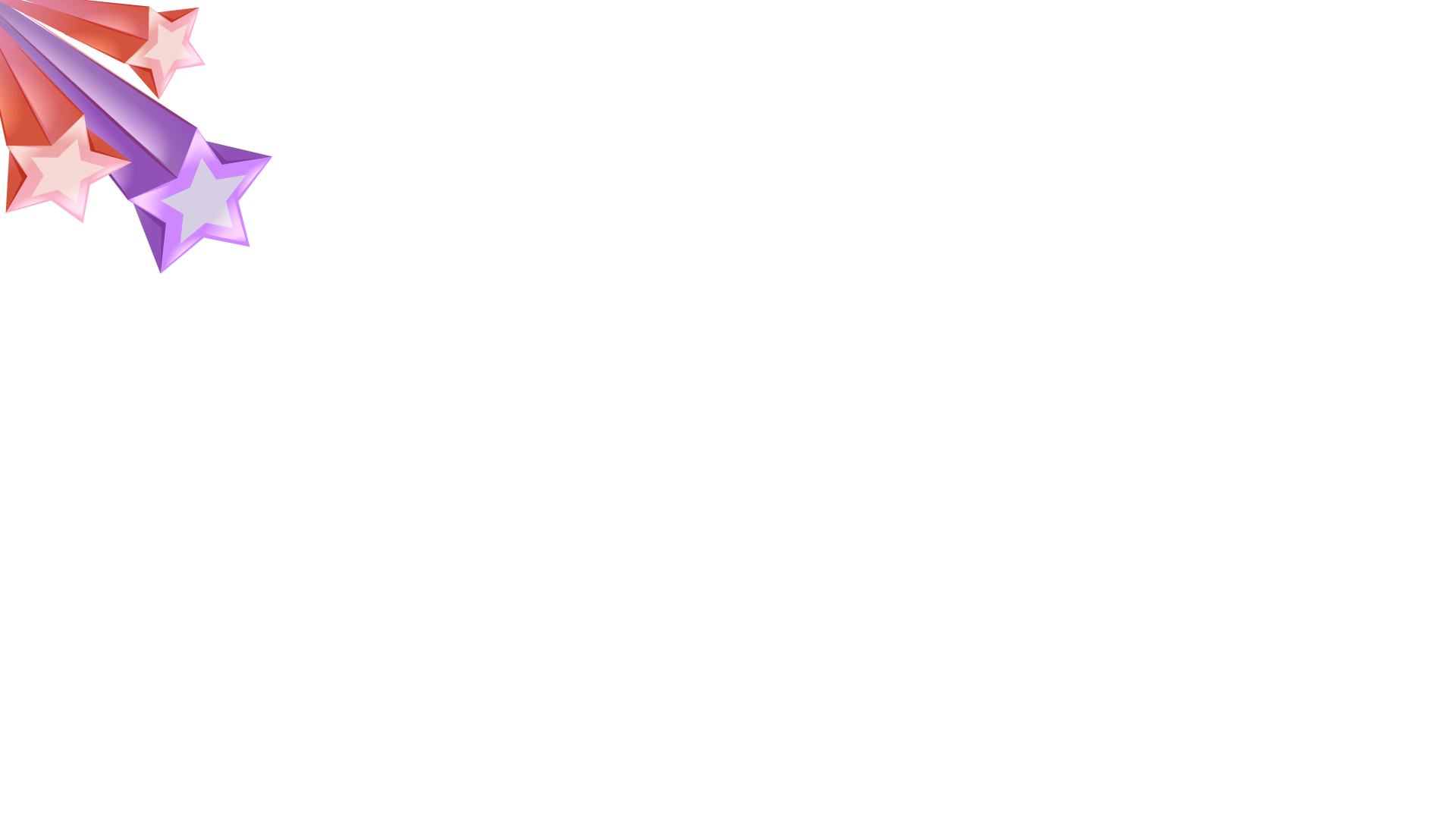 258
x
203
774
000
516
52374
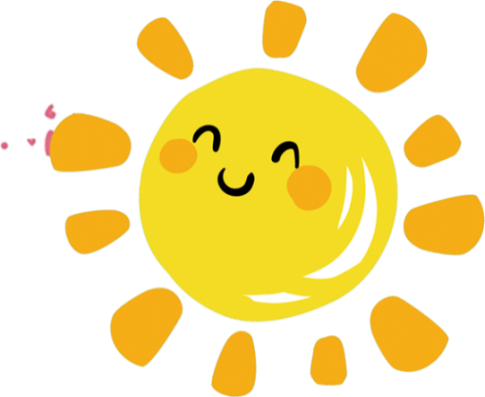 258 x 203 = ?
a)Thực hiện phép nhân, ta được:
b) Tích riêng thứ  hai gồm  toàn chữ số 0.
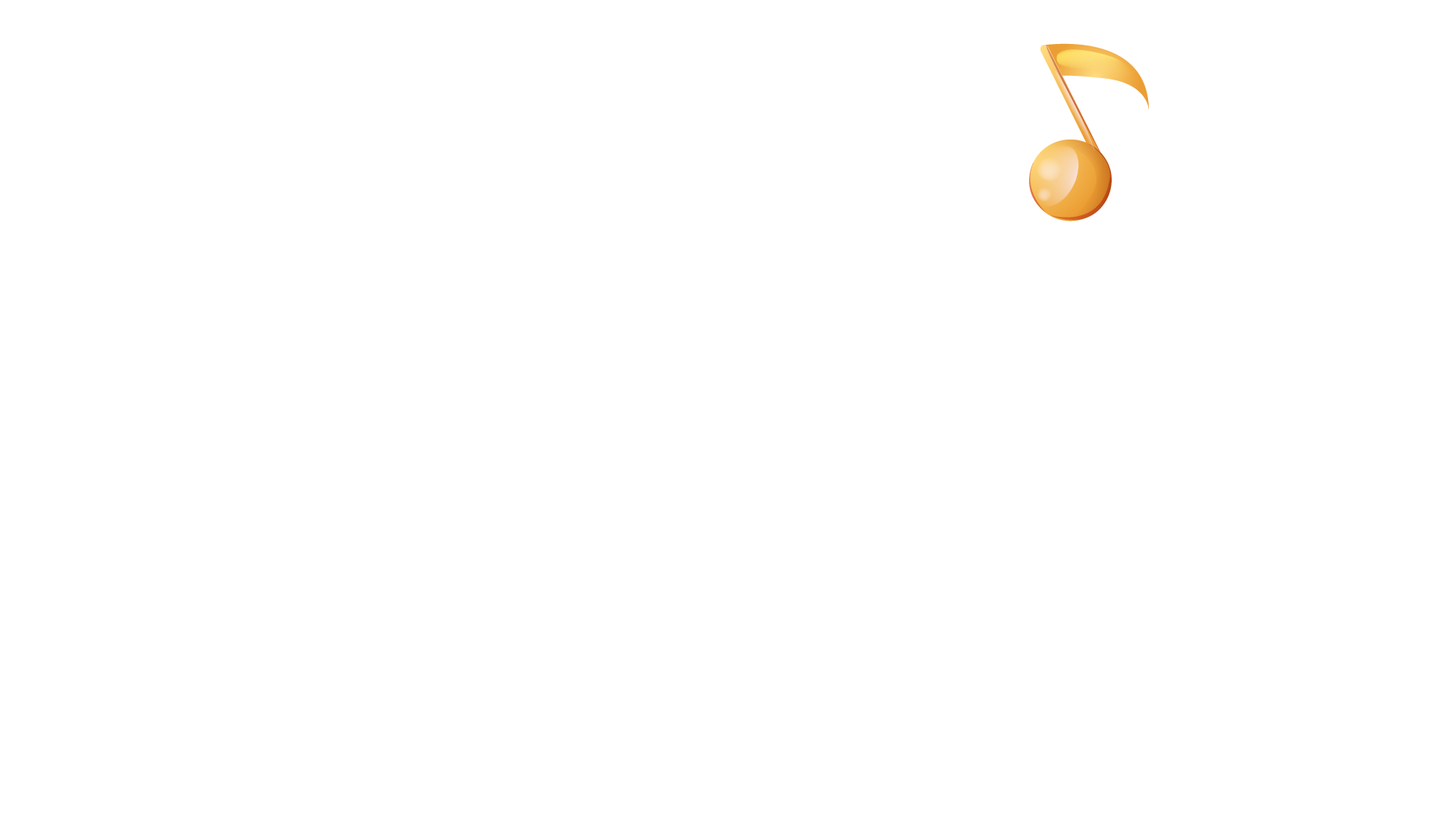 Không ảnh hưởng, vì bất cứ  số  nào cộng với 0 cũng bằng chính số đó.
Nếu không viết, nó có ảnh hưởng đến việc cộng các tích riêng không? Vì sao?
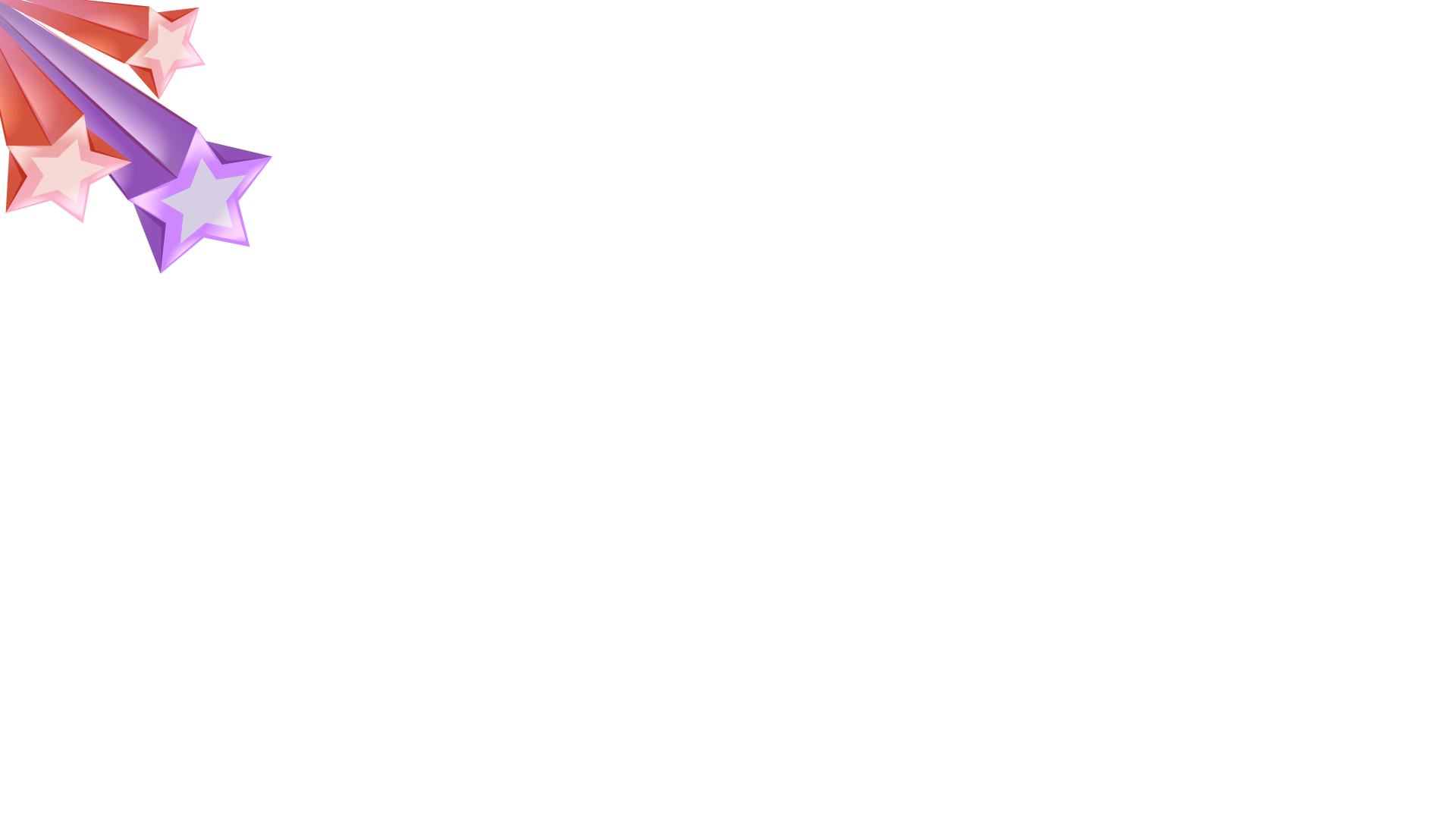 258
x
203
258
x
203
774
000
516
52374
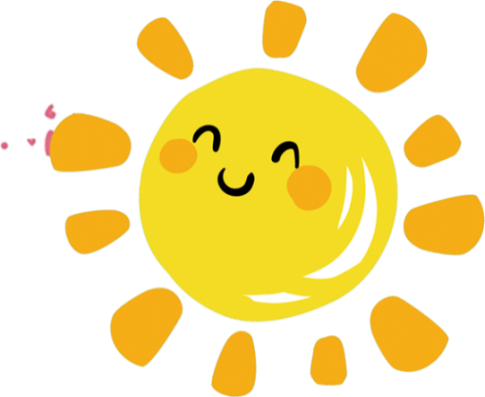 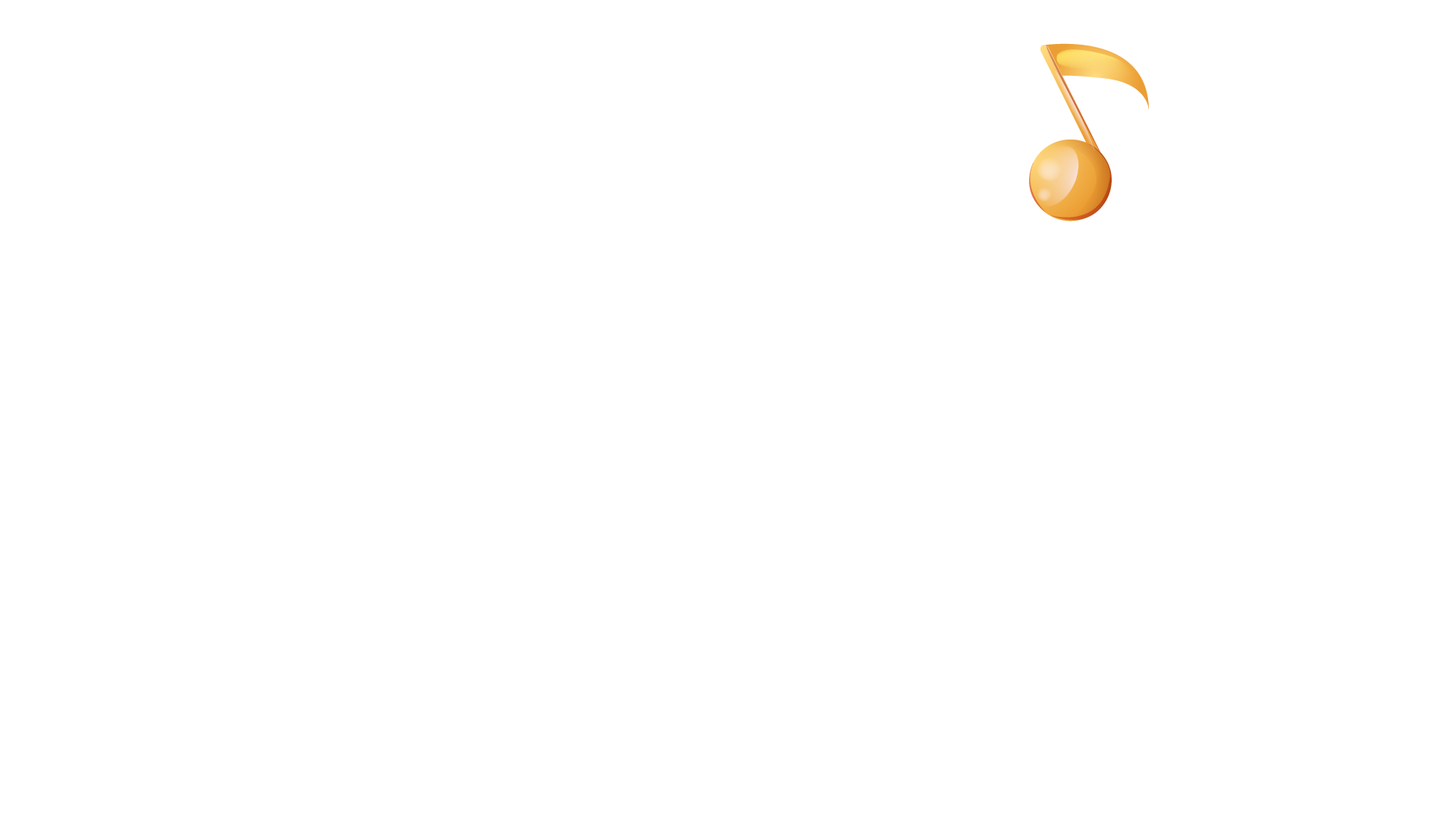 258 X 203 = ?
b)Tích riêng thứ hai gồm toàn chữ số 0.
Thực hiện phép nhân, ta được:
Thông thường ta không viết tích riêng này mà viết gọn như sau:
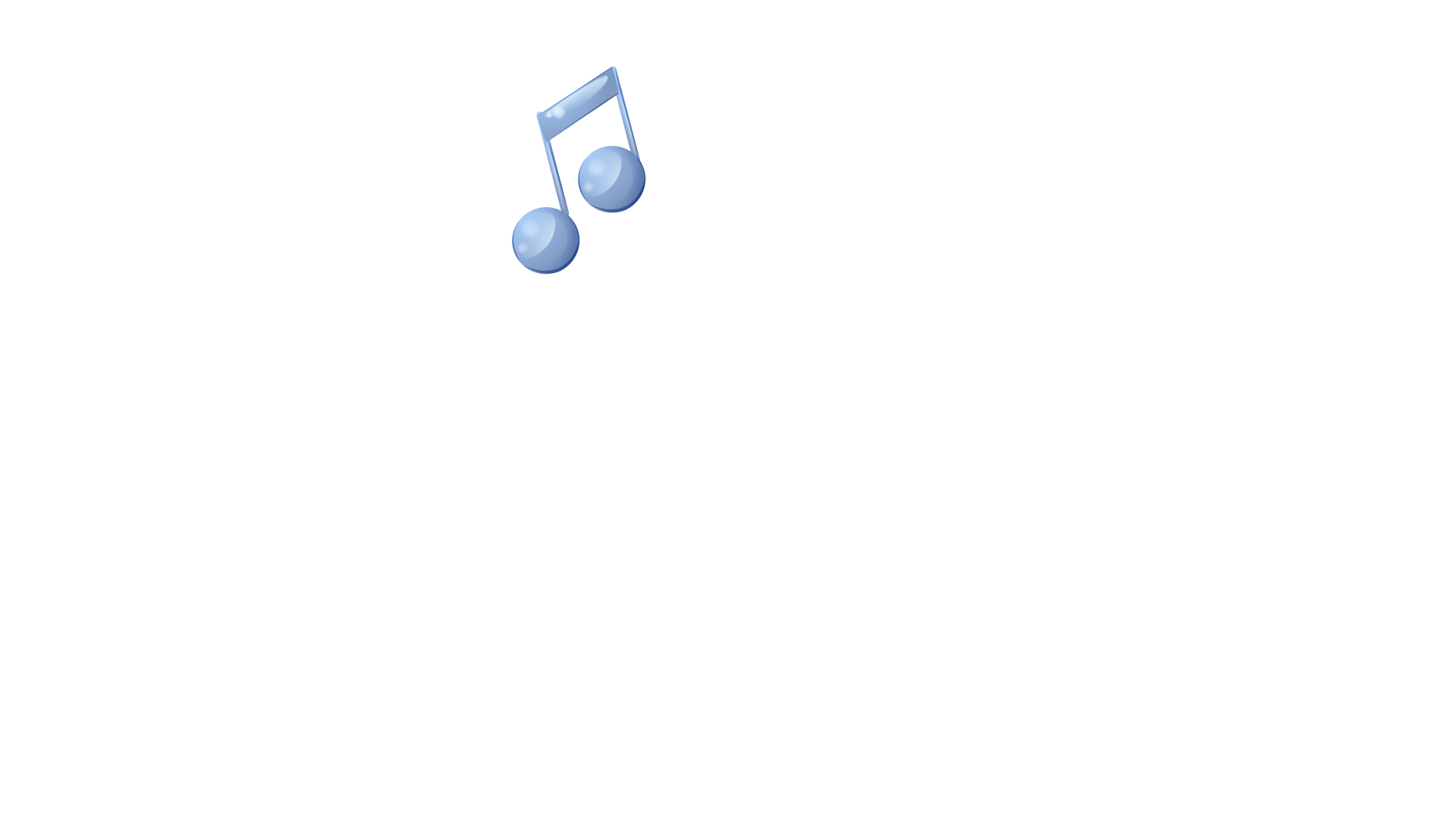 774
000
516
5
2
3
7
4
258 X 203 = 52374
Em nhận xét gì khi viết tích riêng thứ ba 516 so với tích riêng thứ nhất?
Ta viết tích riêng thứ ba (516) viết lùi sang bên trái hai cột so với tích riêng thứ nhất.
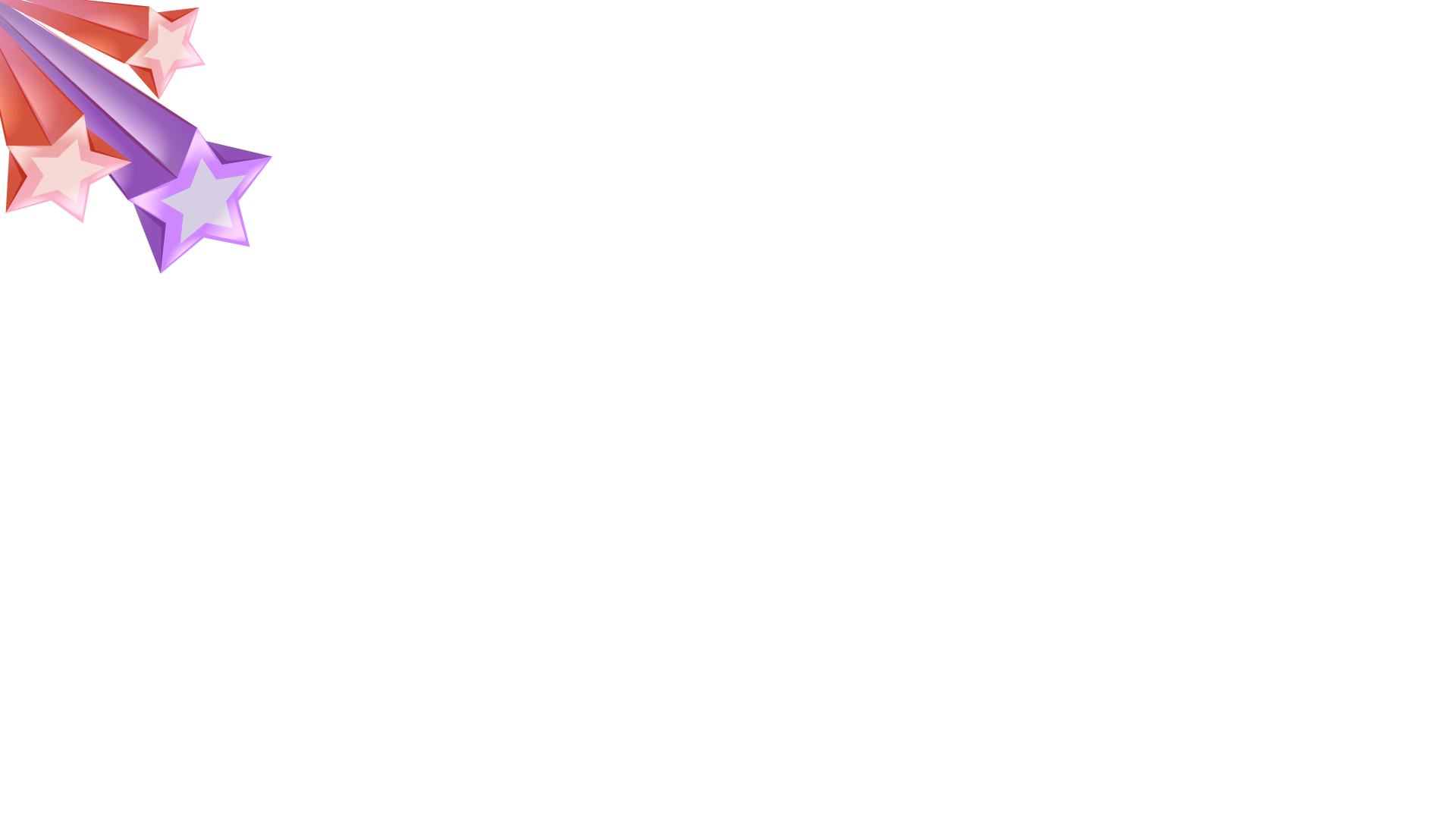 - Tìm tích riêng thứ nhất.
- Tìm tích riêng thứ ba.
- Cộng các tích riêng lại
258
X
203
 Tích riêng thứ 3 viết lùi sang bên trái hai cột so với tích riêng thứ nhất.
774
516
258
52374
X
203
774
000
516
52374
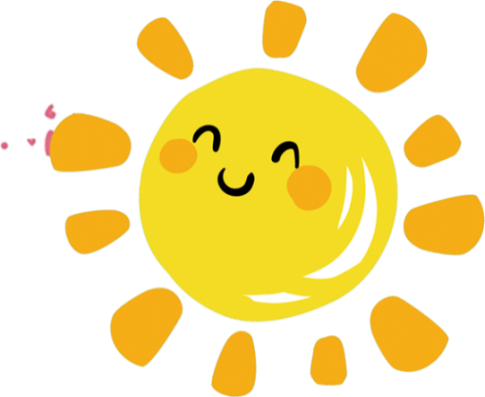 258 X 203 = ?
a) Thực hiện phép                                                                                                                                                                               nhân ta được:
b) Tích riêng thứ hai gồm toàn chữ số 0.
Thông thường ta không viết tích riêng này mà viết gọn như sau:
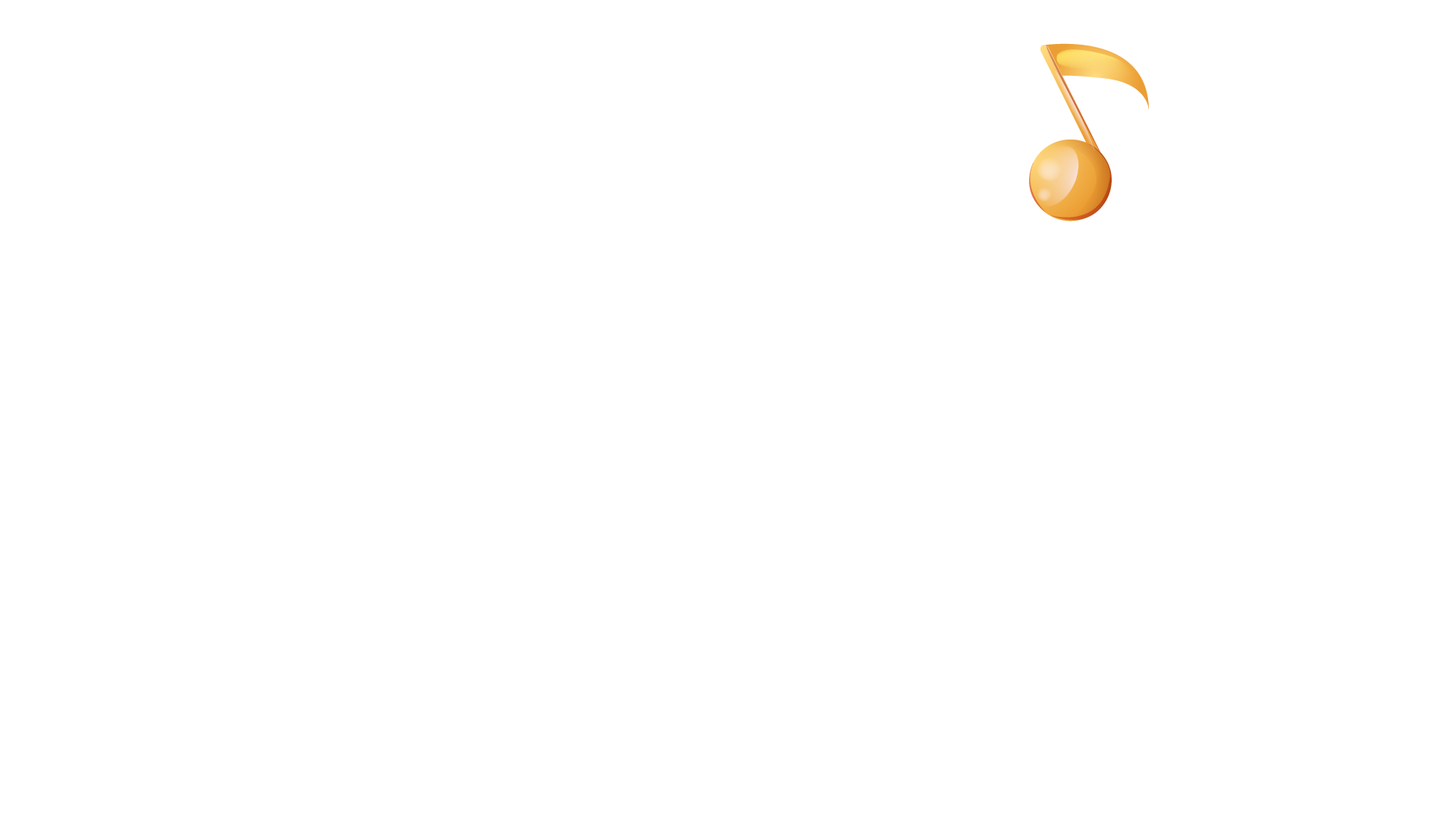 258 X 203 = ...
* Chú ý: Viết tích riêng 516 lùi sang bên trái hai cột so với tích riêng thứ nhất.
Khi thực hiện phép nhân số với số có ba chữ số (trường hợp thừa số thứ hai có chữ số 0 ở hàng chục) ta làm thế nào?
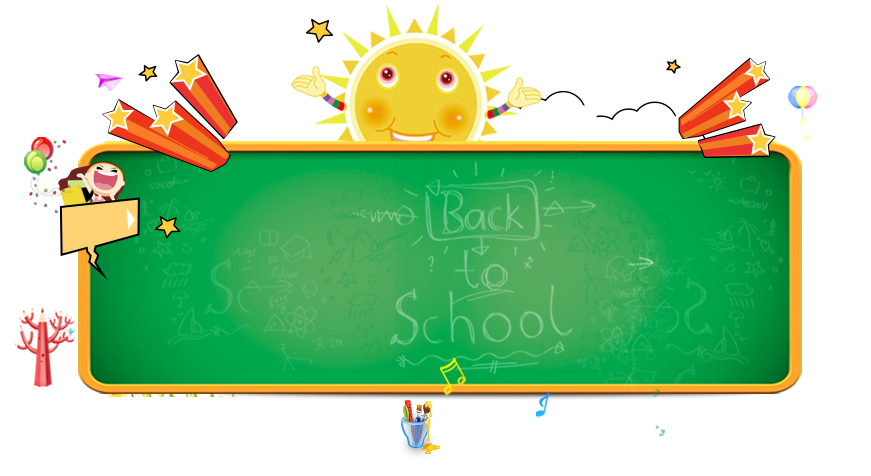 Thực hành
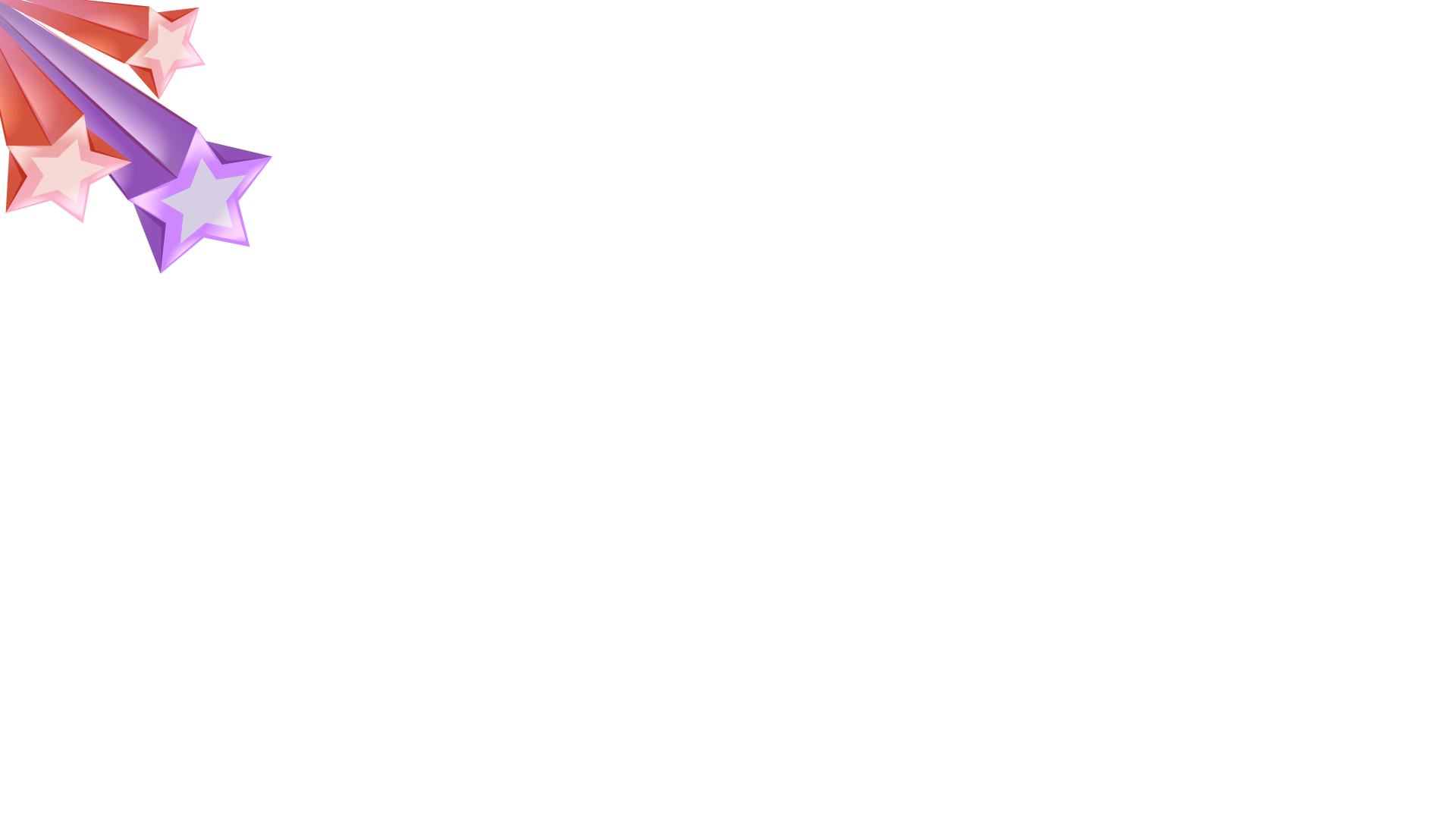 523
563
1309
X
X
308
305
X
202
2615
2618
1569
2618
159515
264418
308
X
563
924
1848
1540
173404
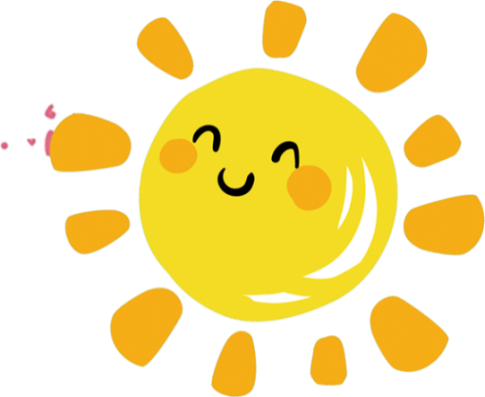 BÀI MỚI
Đặt tính rồi tính:
1
a) 523 x 305
b) 308 x 563
c) 1309 x 202
Em còn có cách tính nào khác?
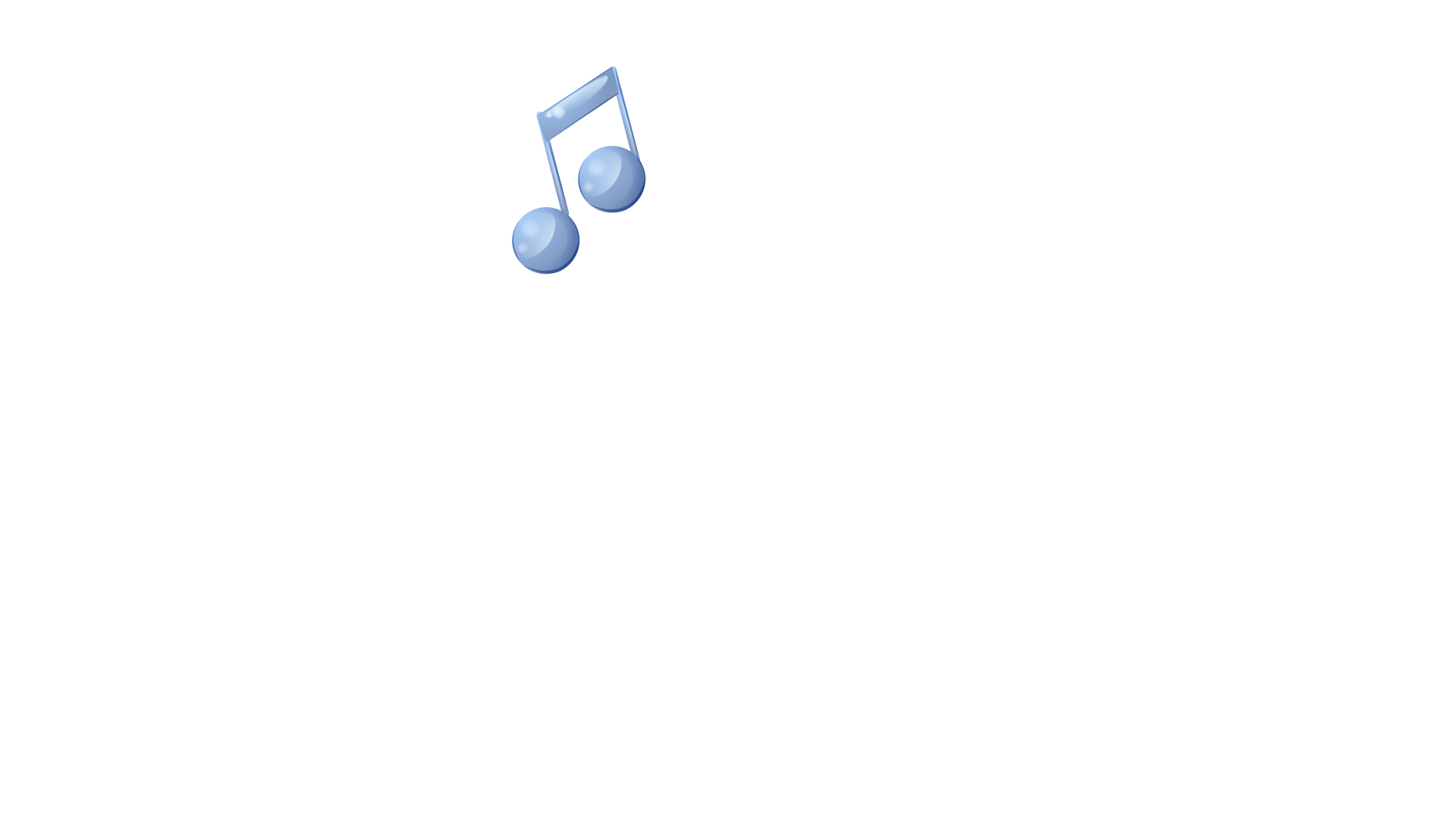 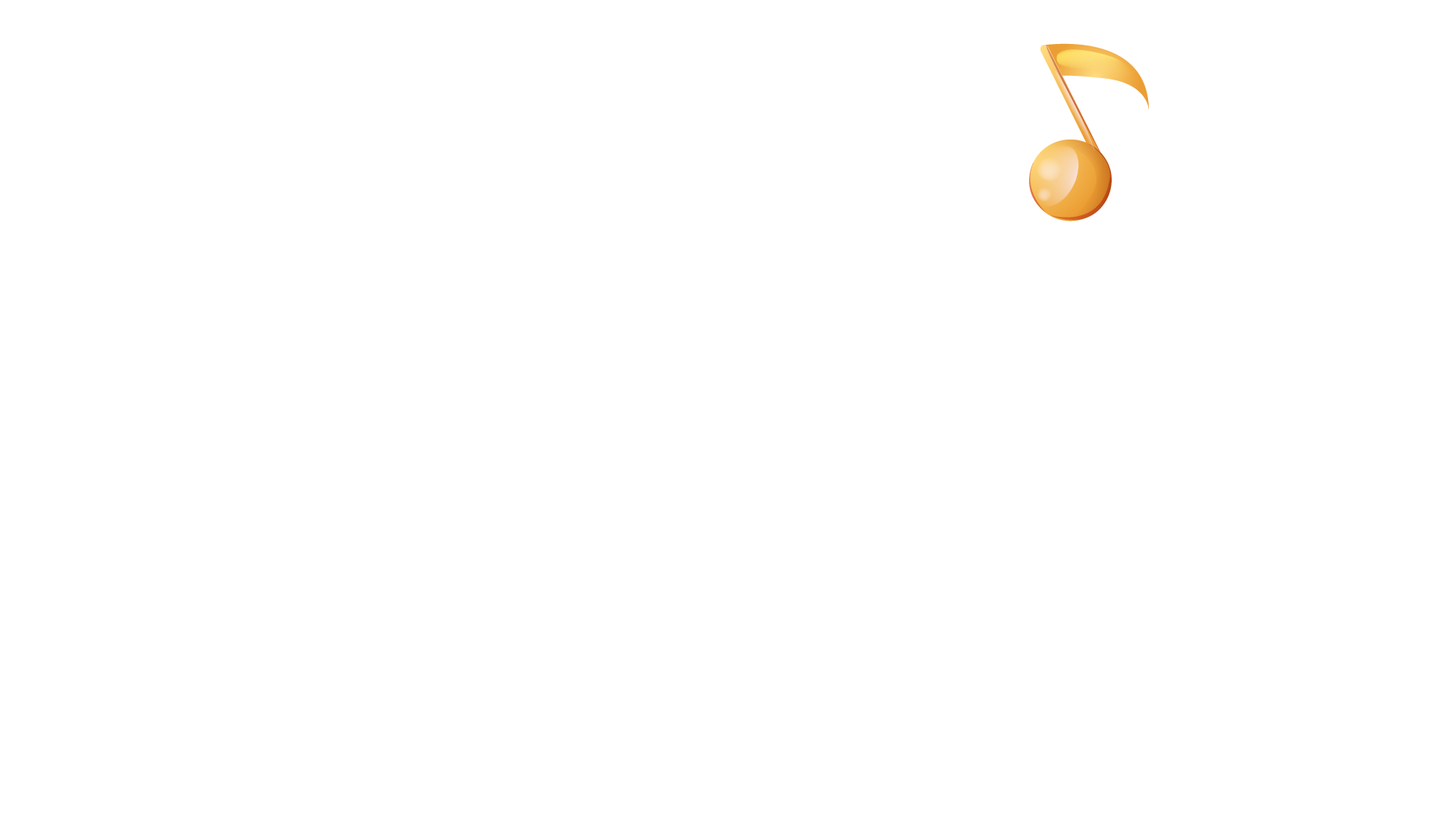 Ta áp dụng tính chất giao hoán của phép nhân.
45
0
4
16
8
9
1
7
3
4
0
4
308 x 563 = 563 x 308
- Khi đặt tính, các chữ số ở cùng hàng phải đặt thẳng cột với nhau.
     - Tích riêng thứ ba phải viết lùi sang bên trái hai cột (so với tích riêng thứ nhất)
Khi đặt tính, ta thực hiện cách viết các chữ số như thế nào?
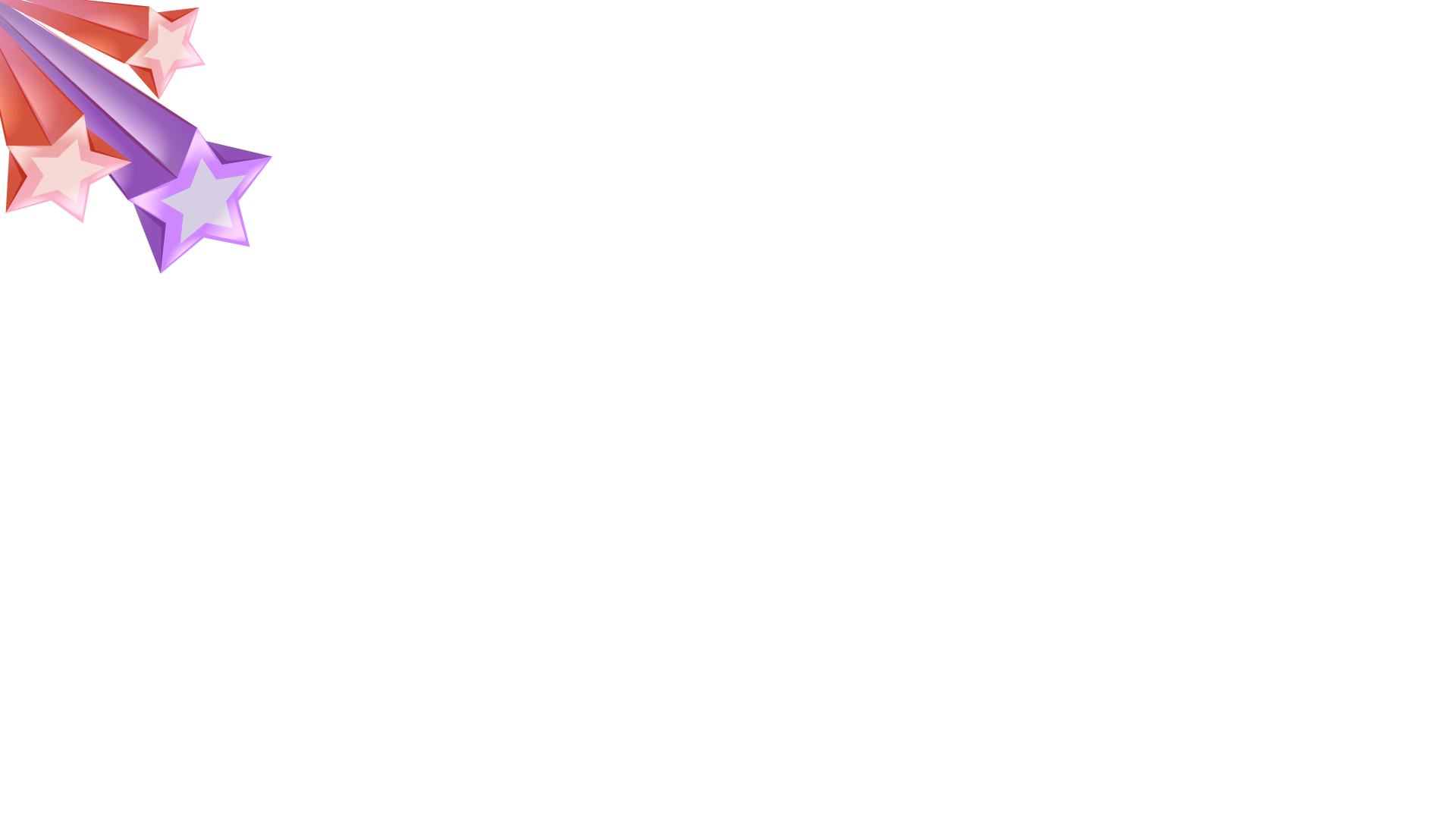 456
456
X
X
203
203
456
1368
1368
X
203
1368
912
912
912
10488
2280
92568
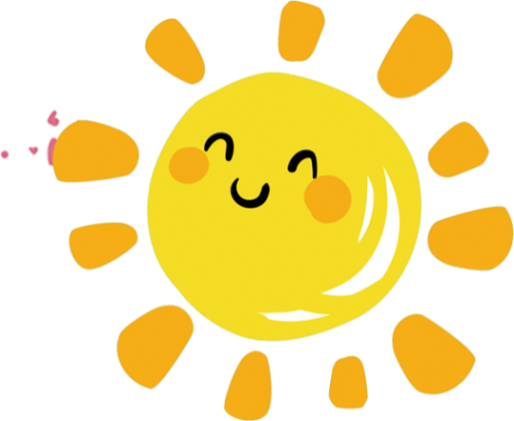 2
Đúng ghi Đ, sai ghi S:
a)
c)
b)
S
S
Đ
Vì tích riêng thứ ba viết thẳng cột so với tích riêng thứ nhất.
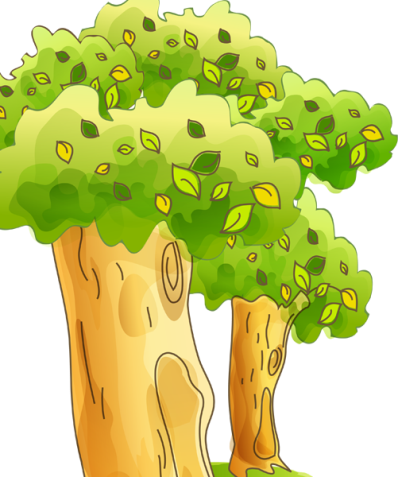 Vì tích riêng thứ ba viết lùi sang trái chỉ một cột so với tích riêng thứ nhất.
Vì tích riêng thứ ba lùi sang trái hai cột so với tích riêng thứ nhất.
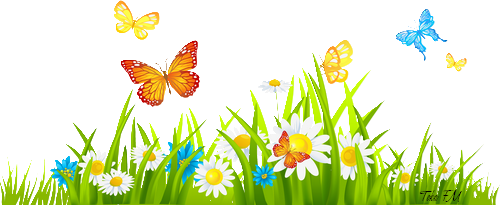 Bài 3: Trung bình mỗi con gà mái đẻ ăn hết 104g thức ăn trong một ngày. Hỏi trại chăn nuôi cần bao nhiêu ki-lô-gam thức ăn cho 375 con gà mái đẻ ăn trong 10 ngày ?
Tóm tắt
1 ngày: 1 con gà ăn:  104g
10 ngày 375 con gà ăn:... kg?
Bài giải
Số thức ăn 375 con gà cần trong 1 ngày là:
104  x 375 = 39 000 (g)
39 000 g = 39 kg
Số thức ăn 375 con gà cần trong 10 ngày là:
39  x 10 = 390 (kg)
                        Đáp số:  390 kg
DẶN DÒ
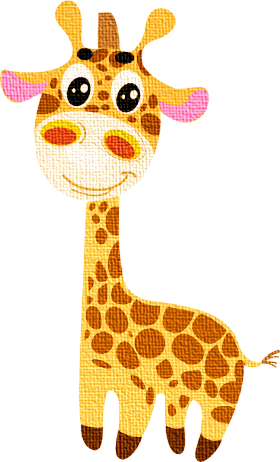 Xem lại cách nhân với số có ba chữ số
1
2
Chuẩn bị bài sau.
3
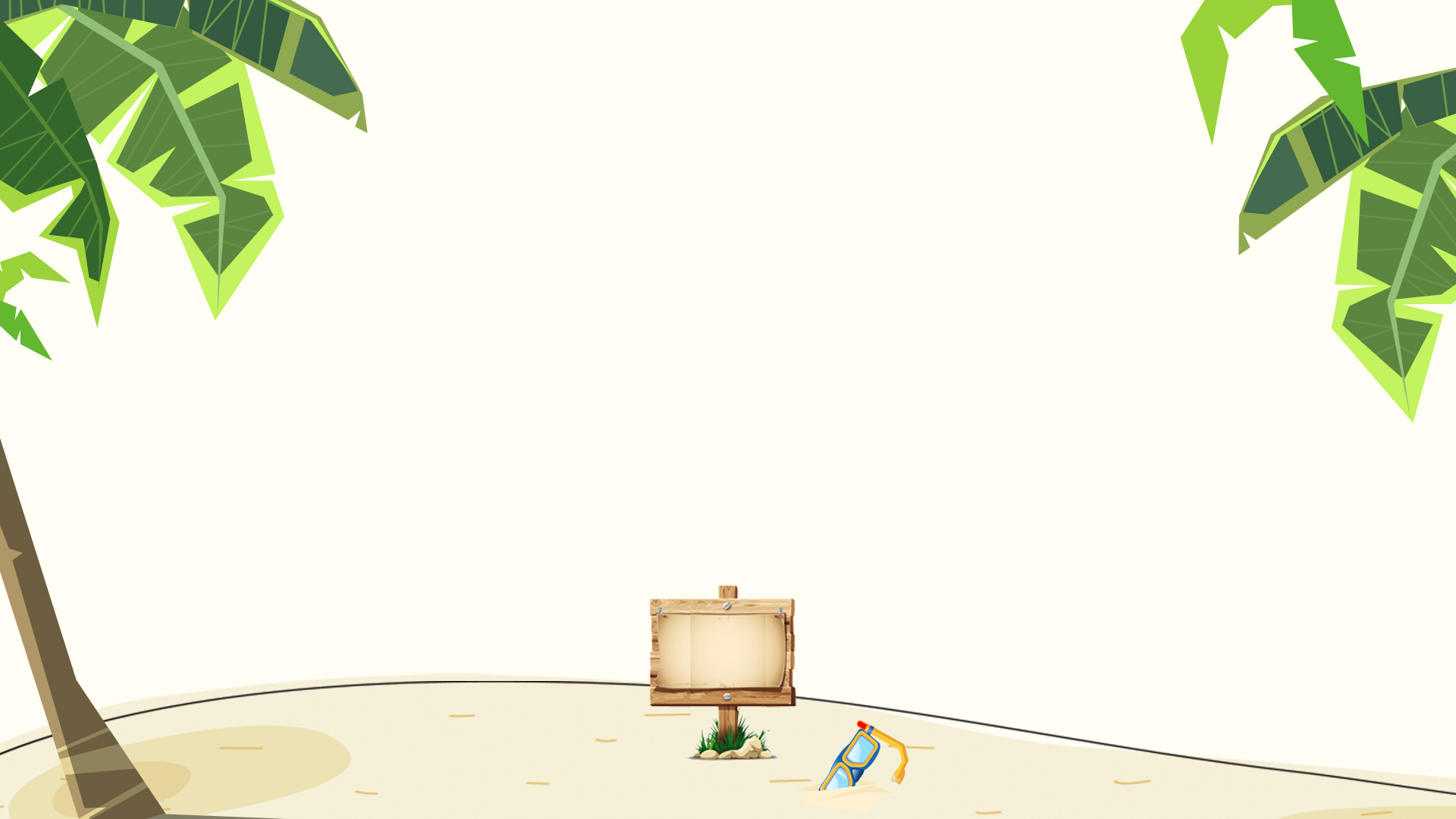 Chúc các em
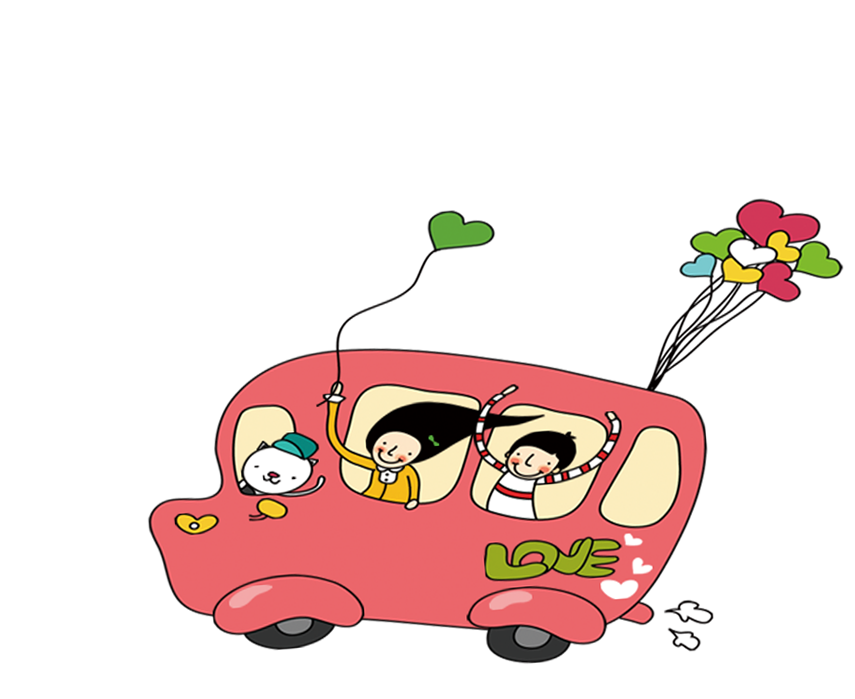 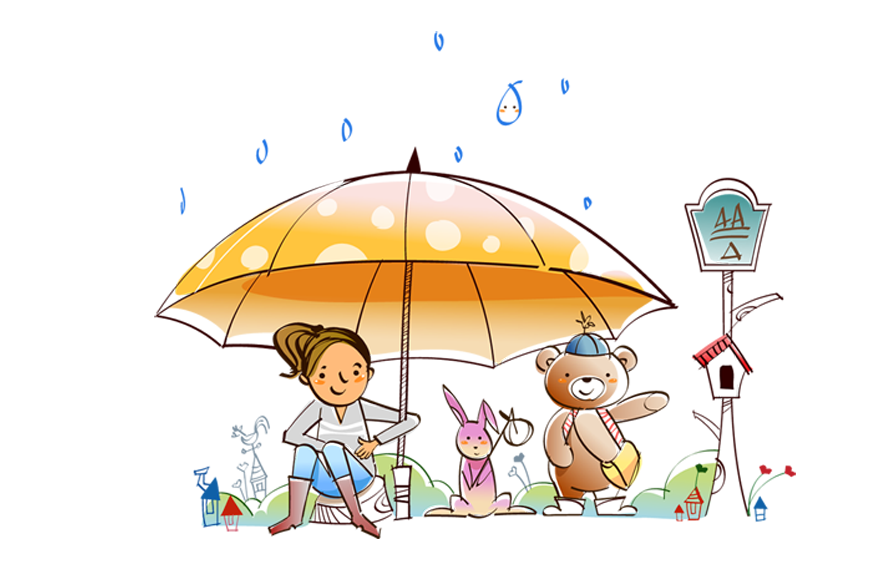 Học tốt